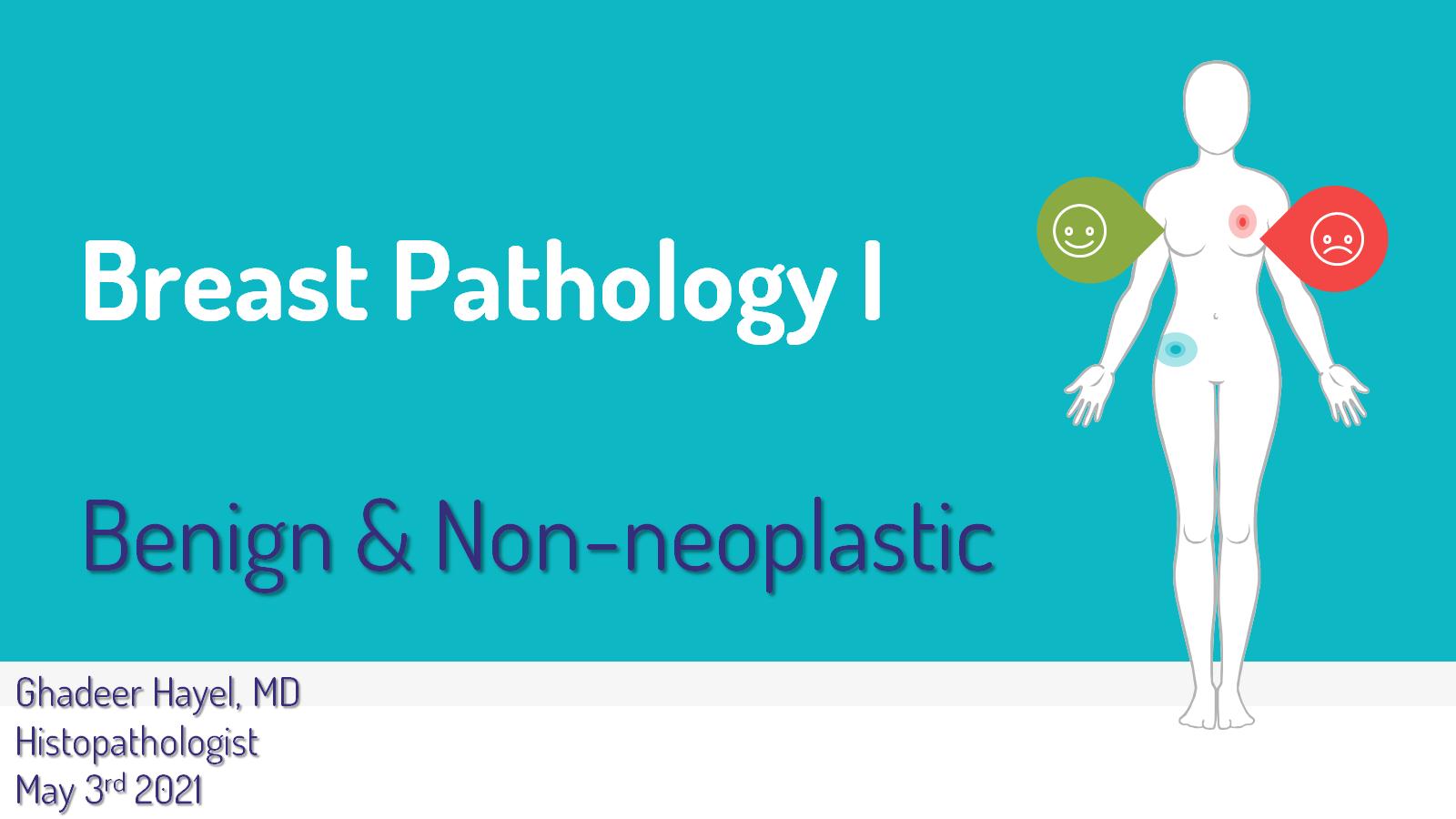 Breast Pathology IBenign & Non-neoplastic
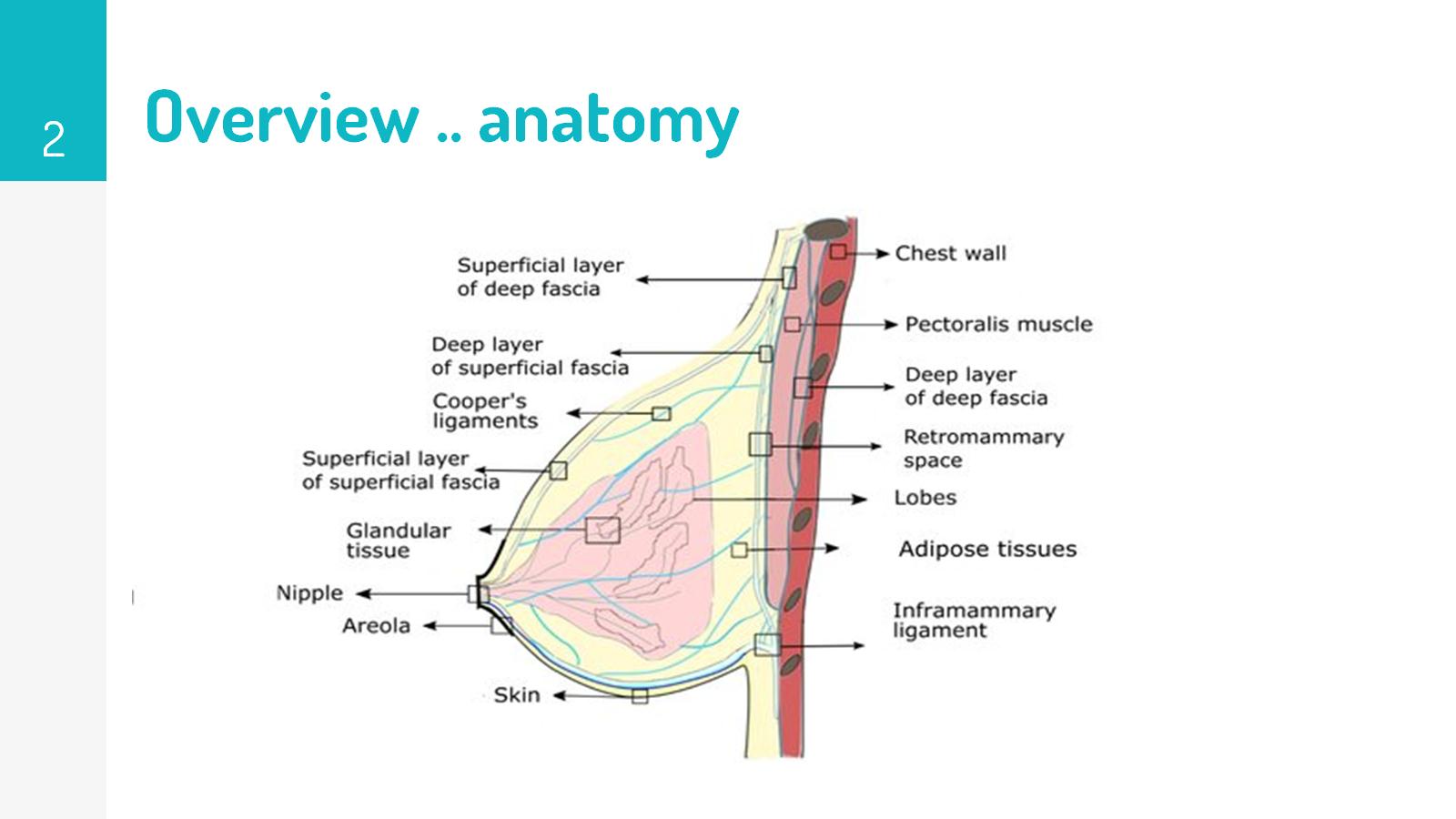 Overview .. anatomy
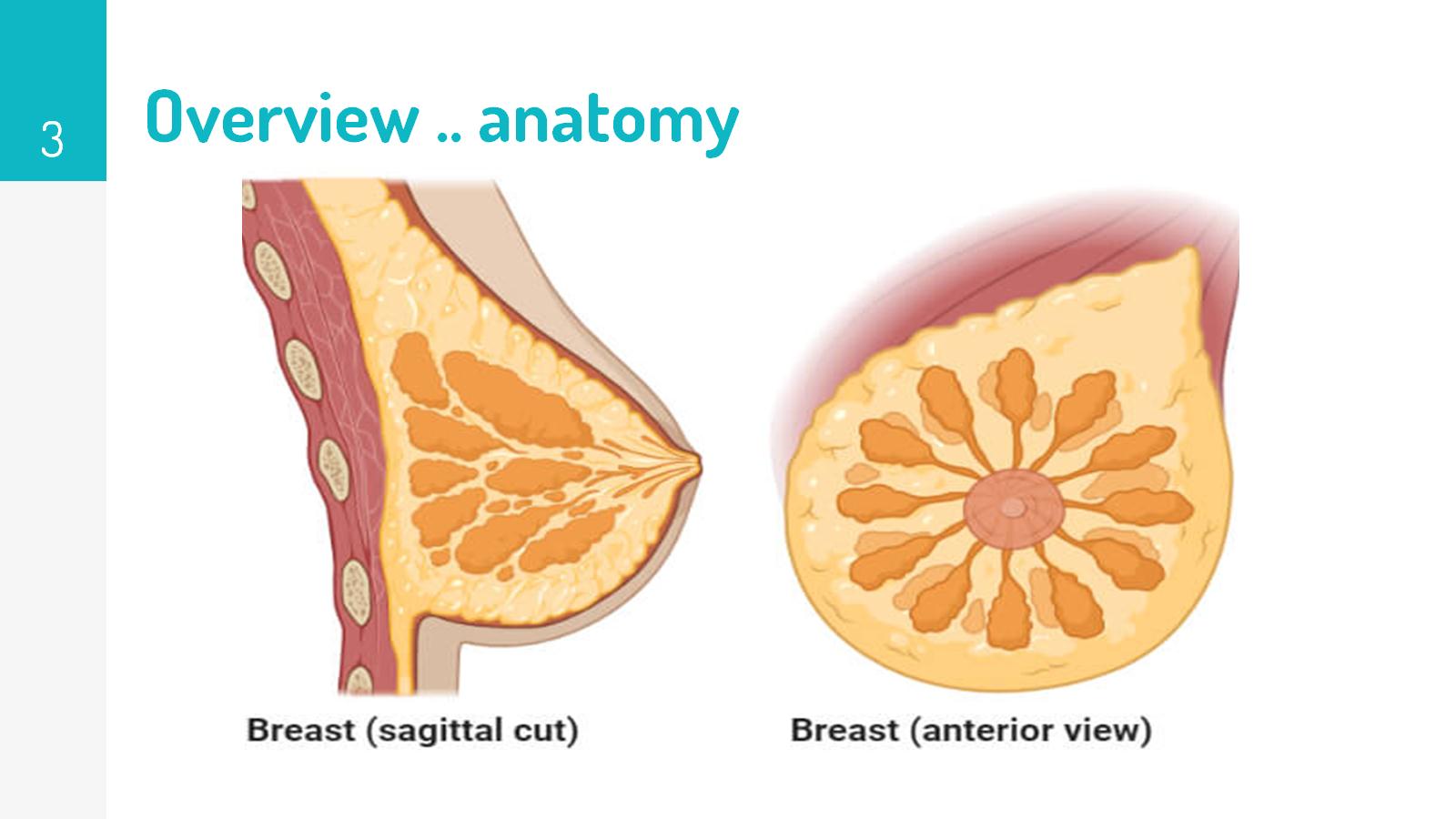 Overview .. anatomy
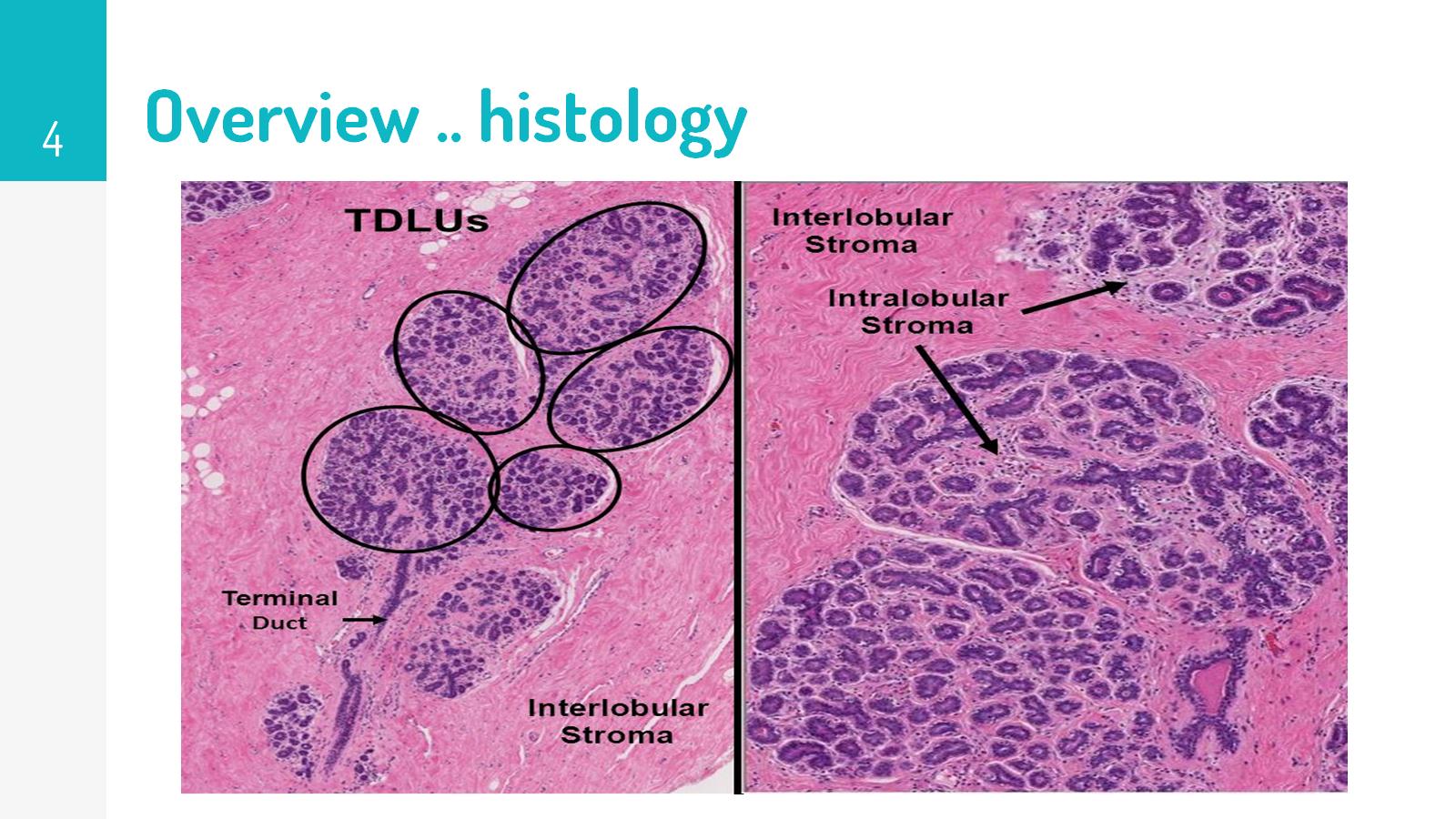 Overview .. histology
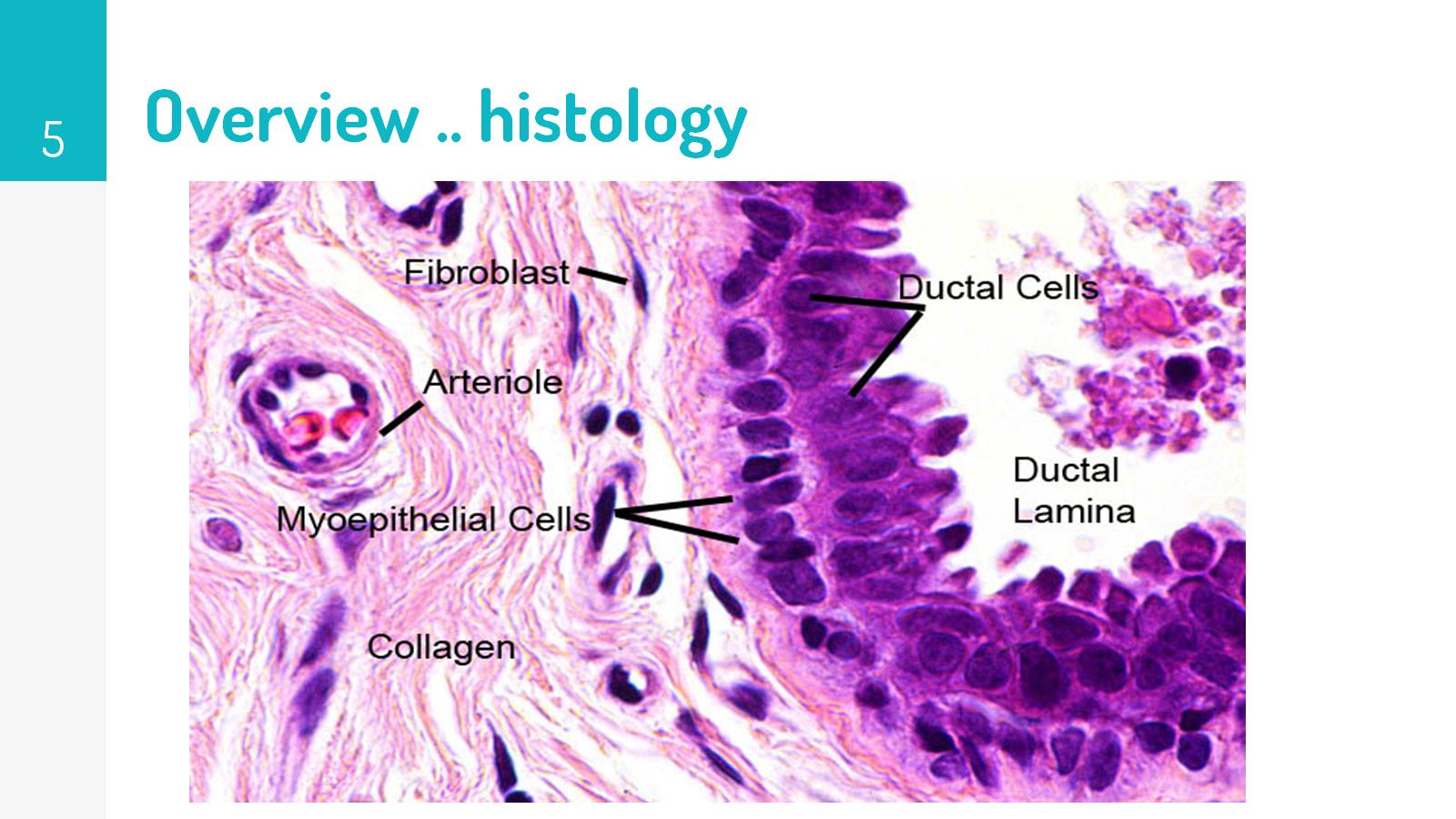 Overview .. histology
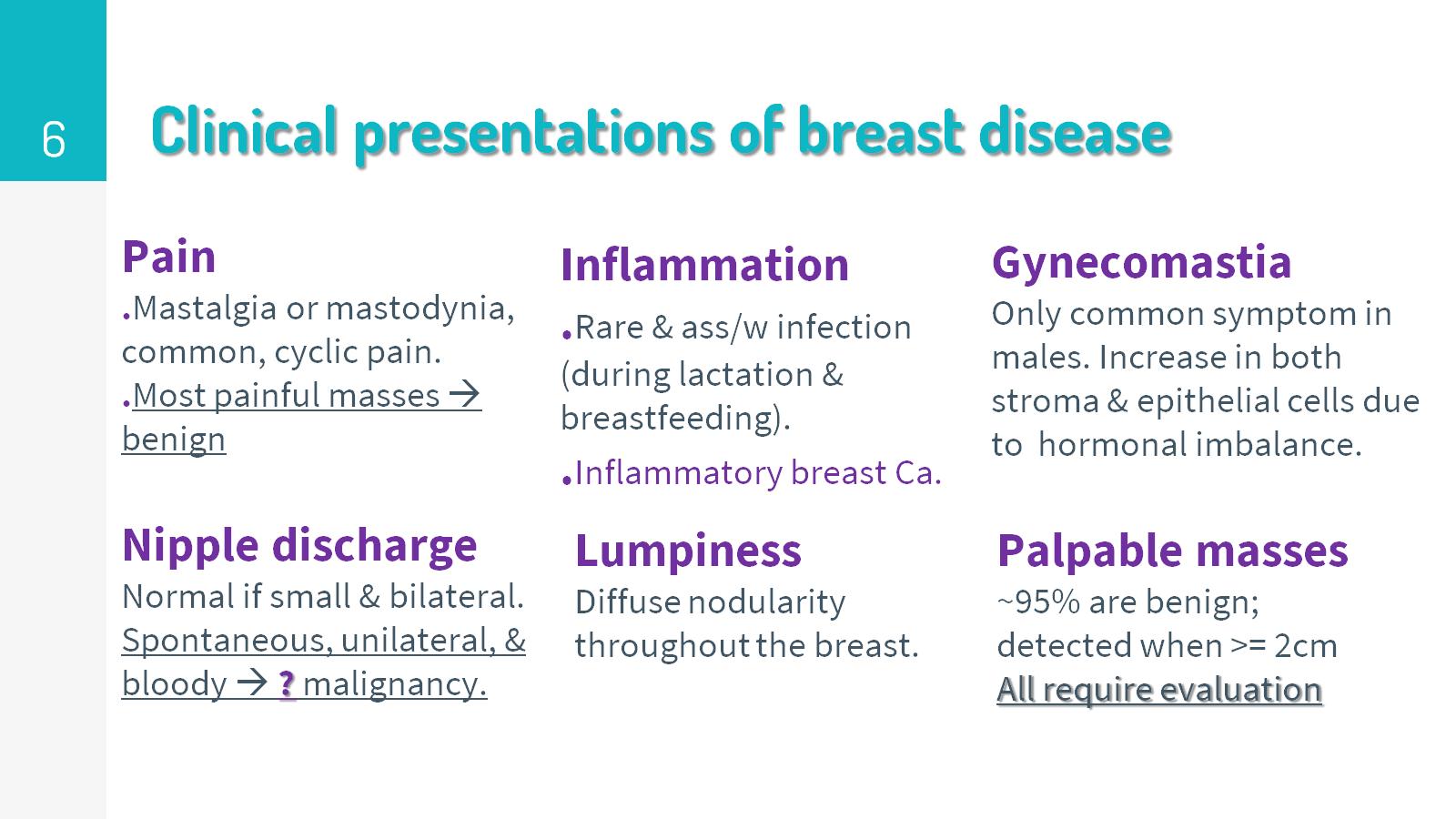 Clinical presentations of breast disease
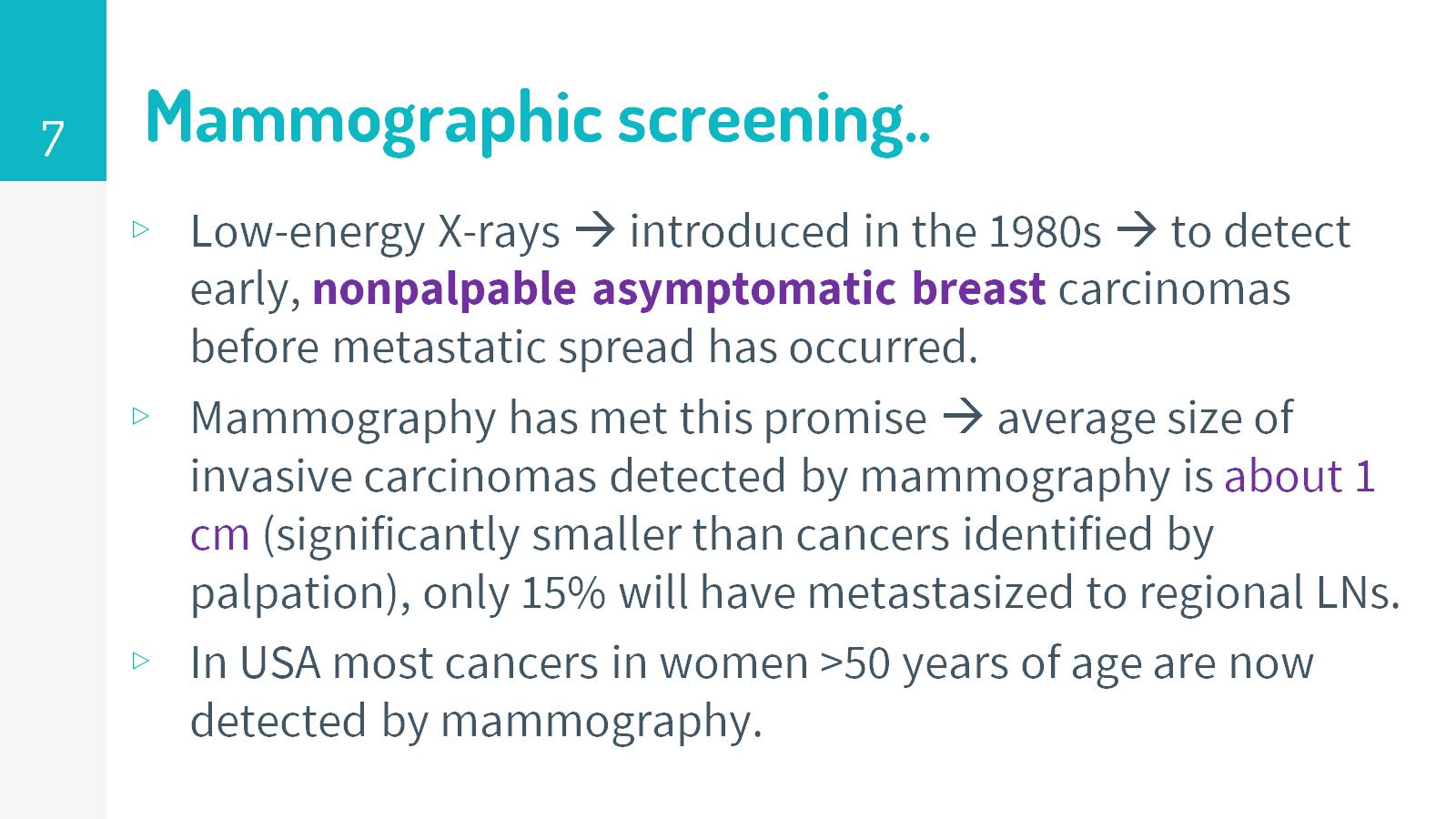 Mammographic screening..
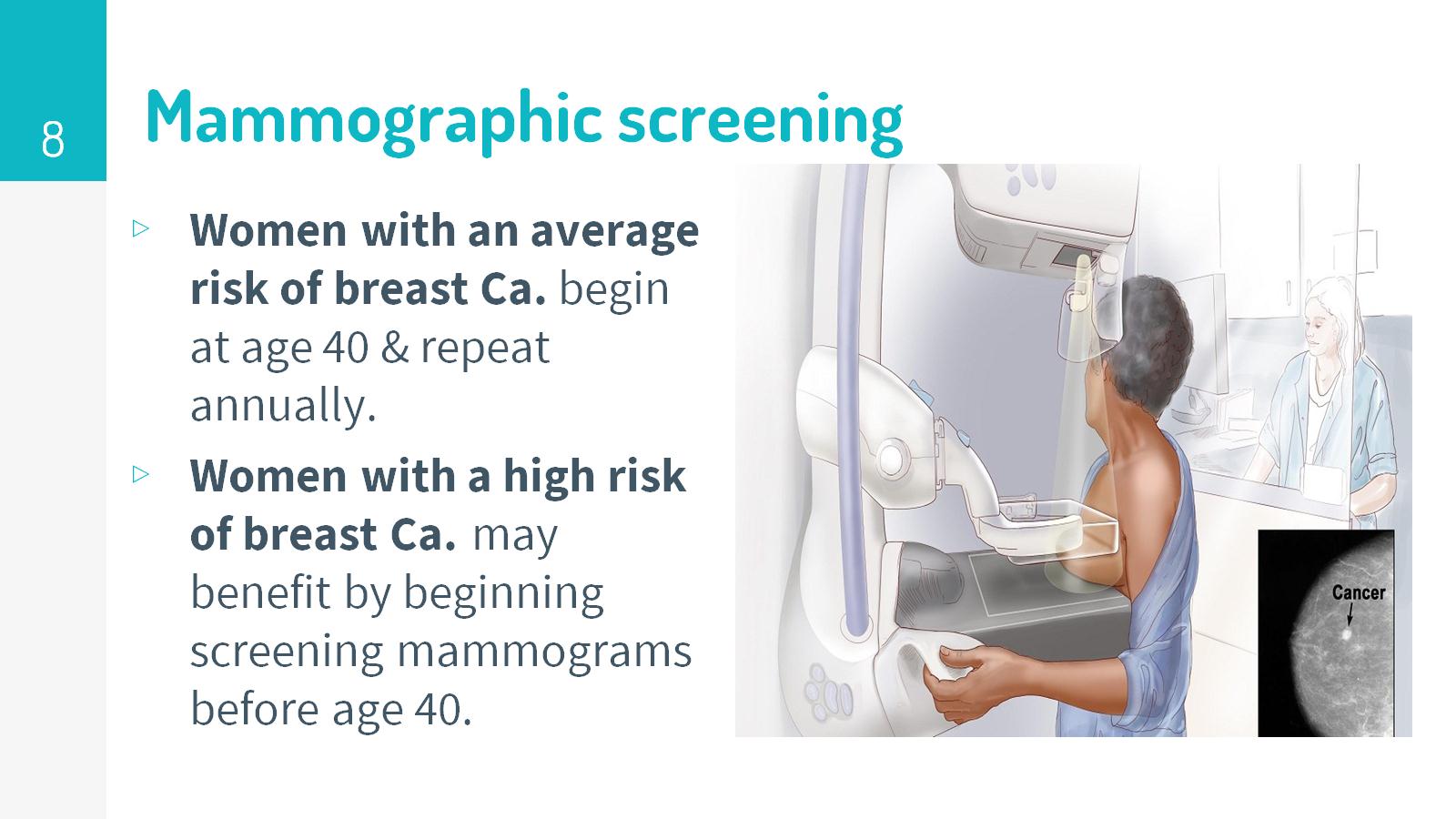 Mammographic screening
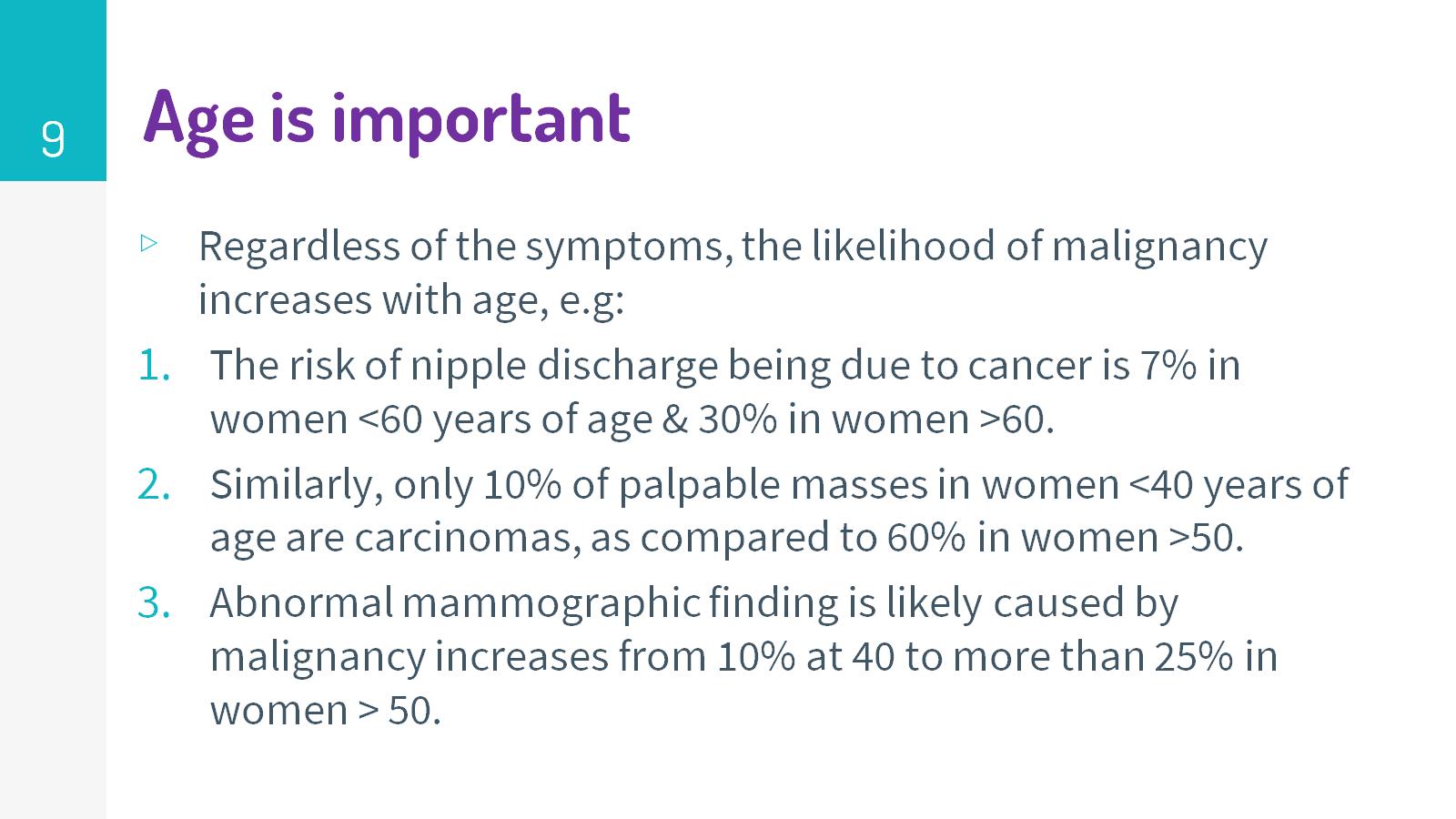 Age is important
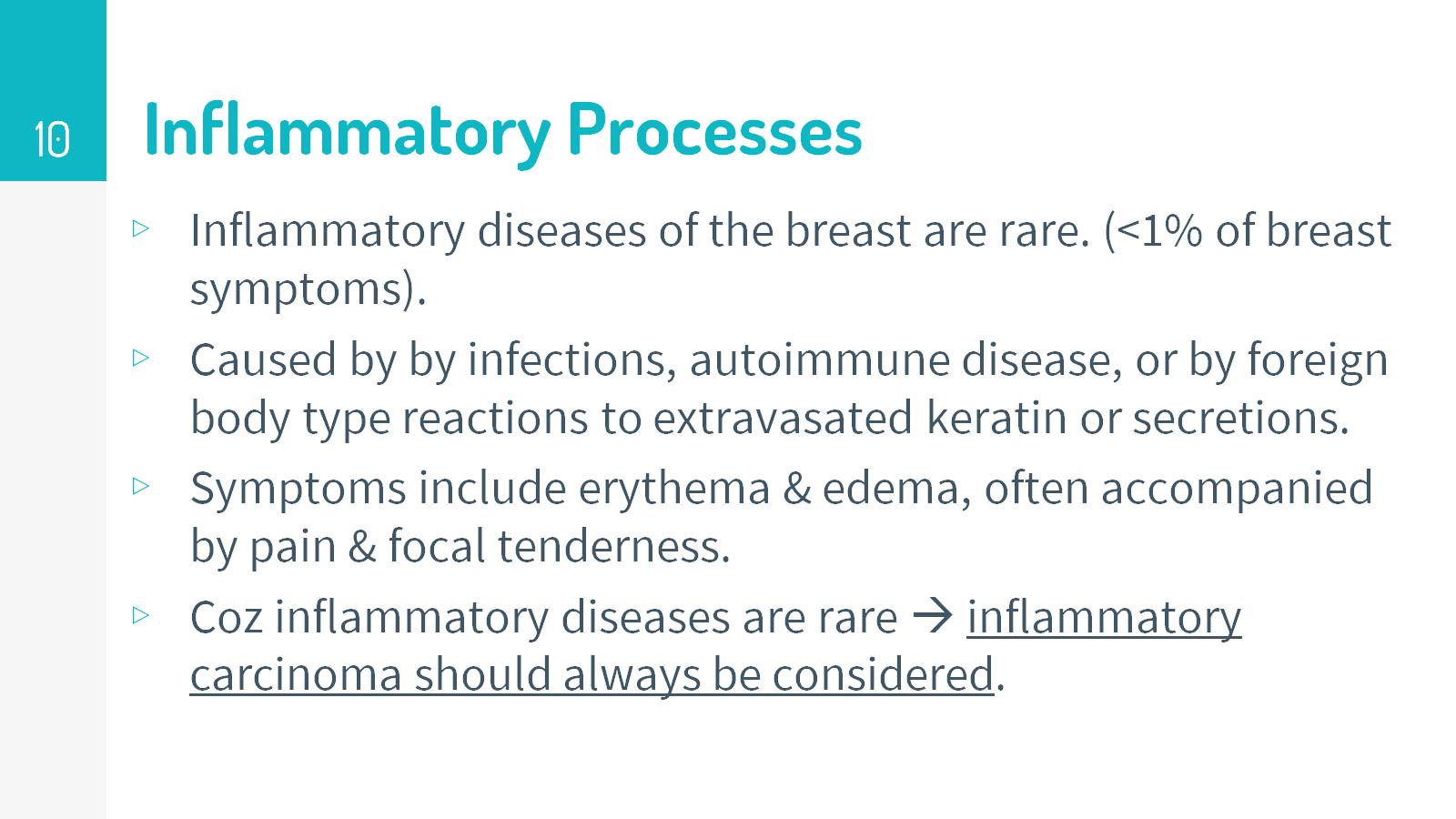 Inflammatory Processes
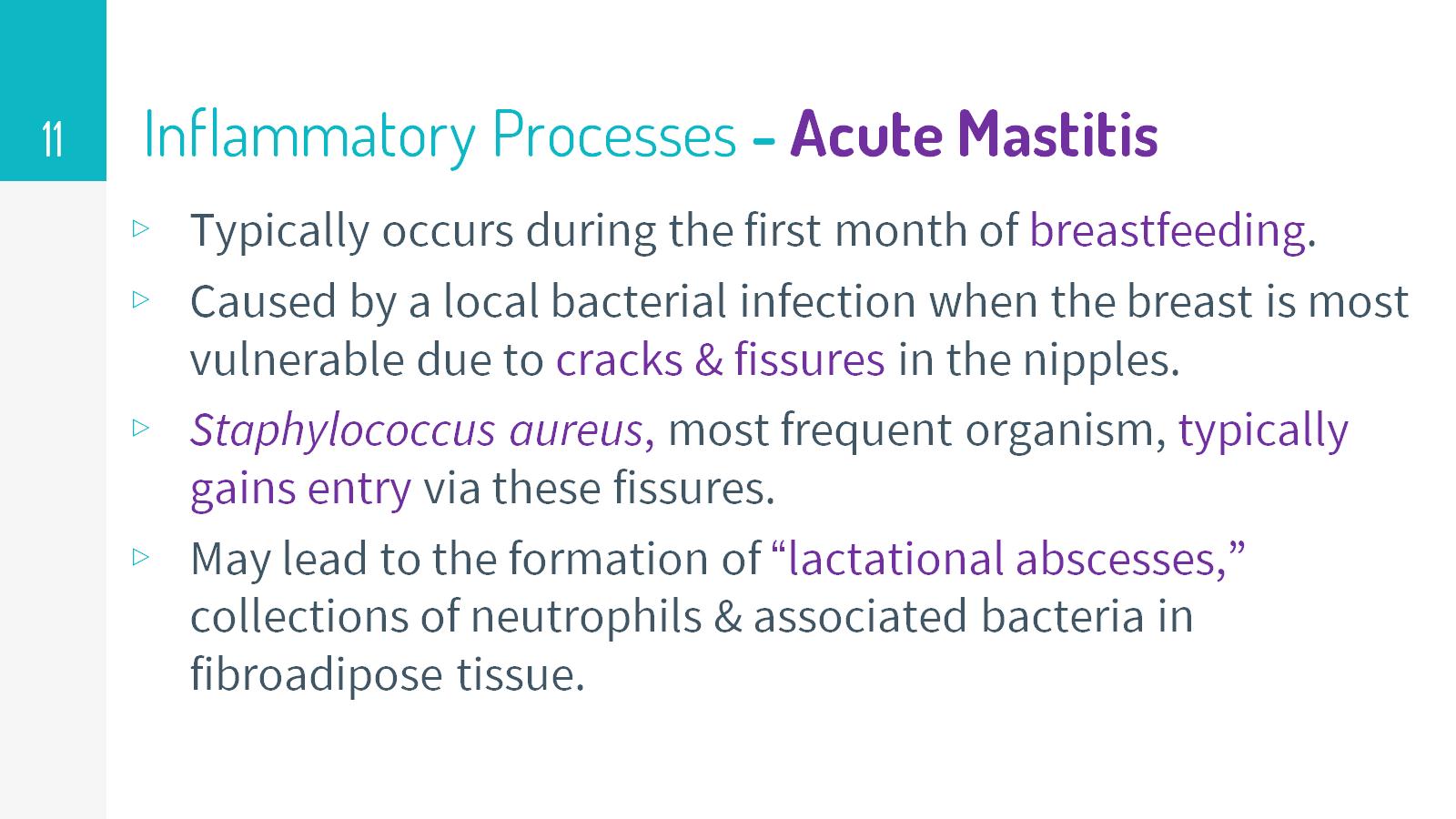 Inflammatory Processes - Acute Mastitis
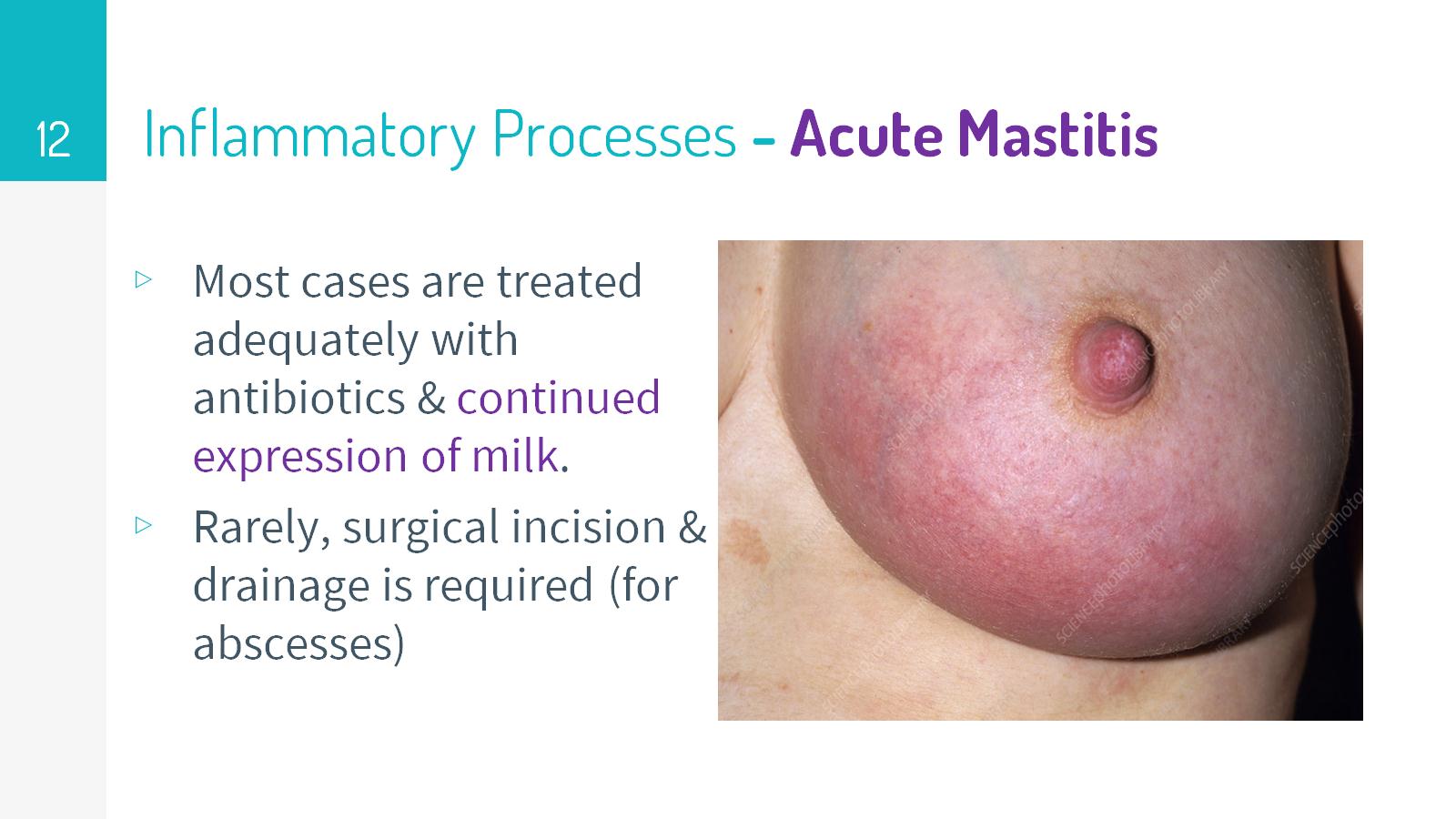 Inflammatory Processes - Acute Mastitis
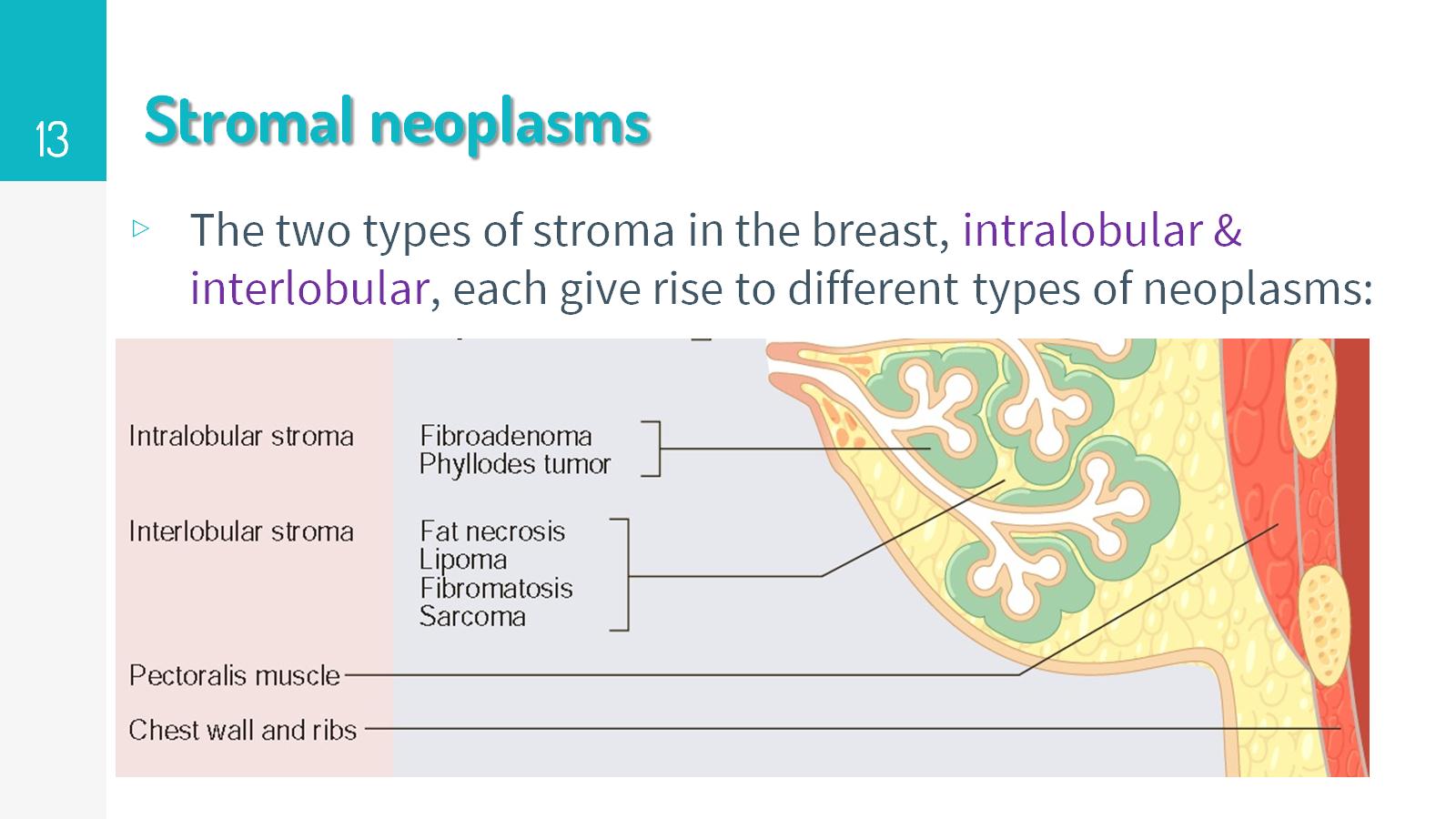 Stromal neoplasms
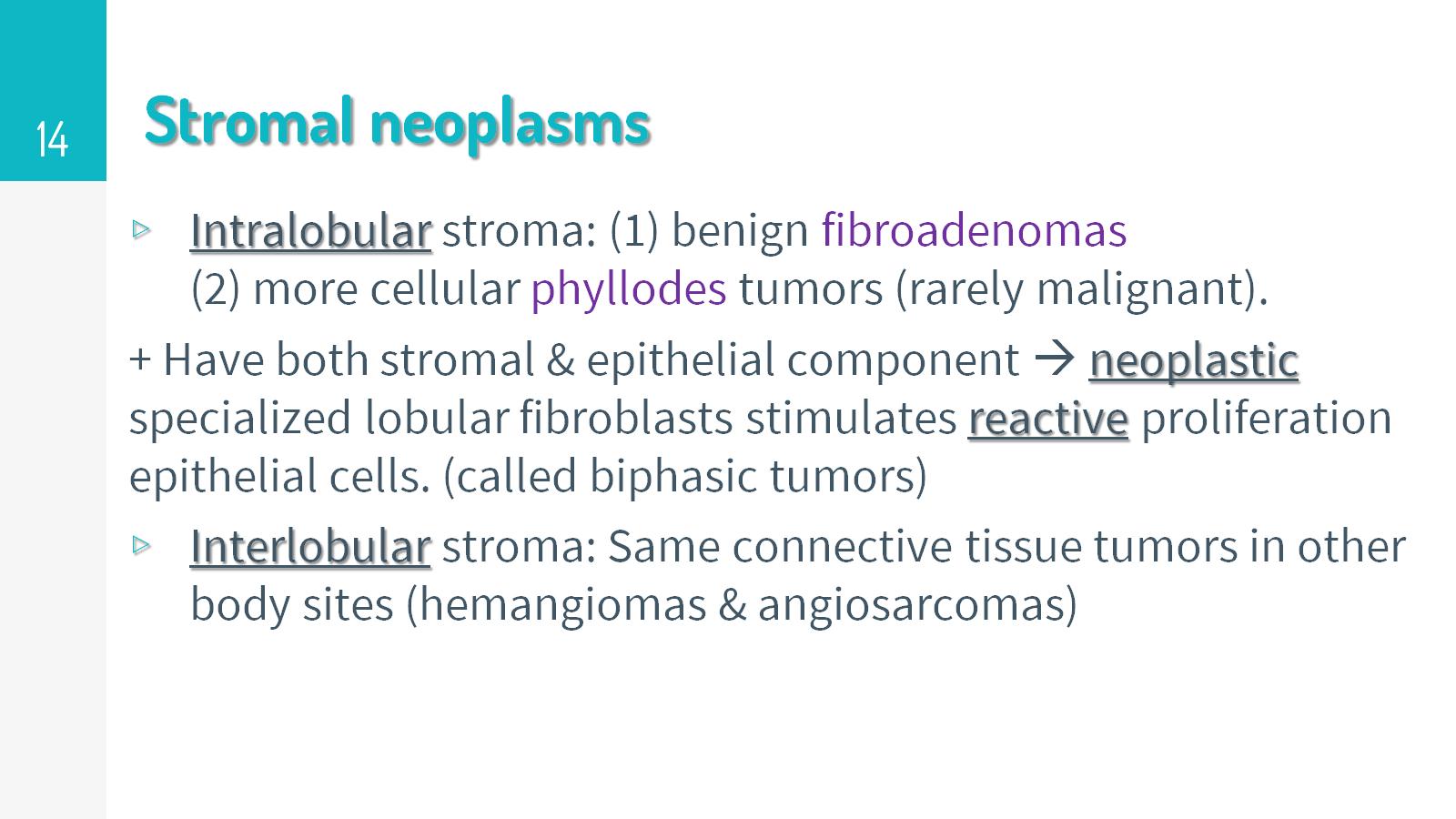 Stromal neoplasms
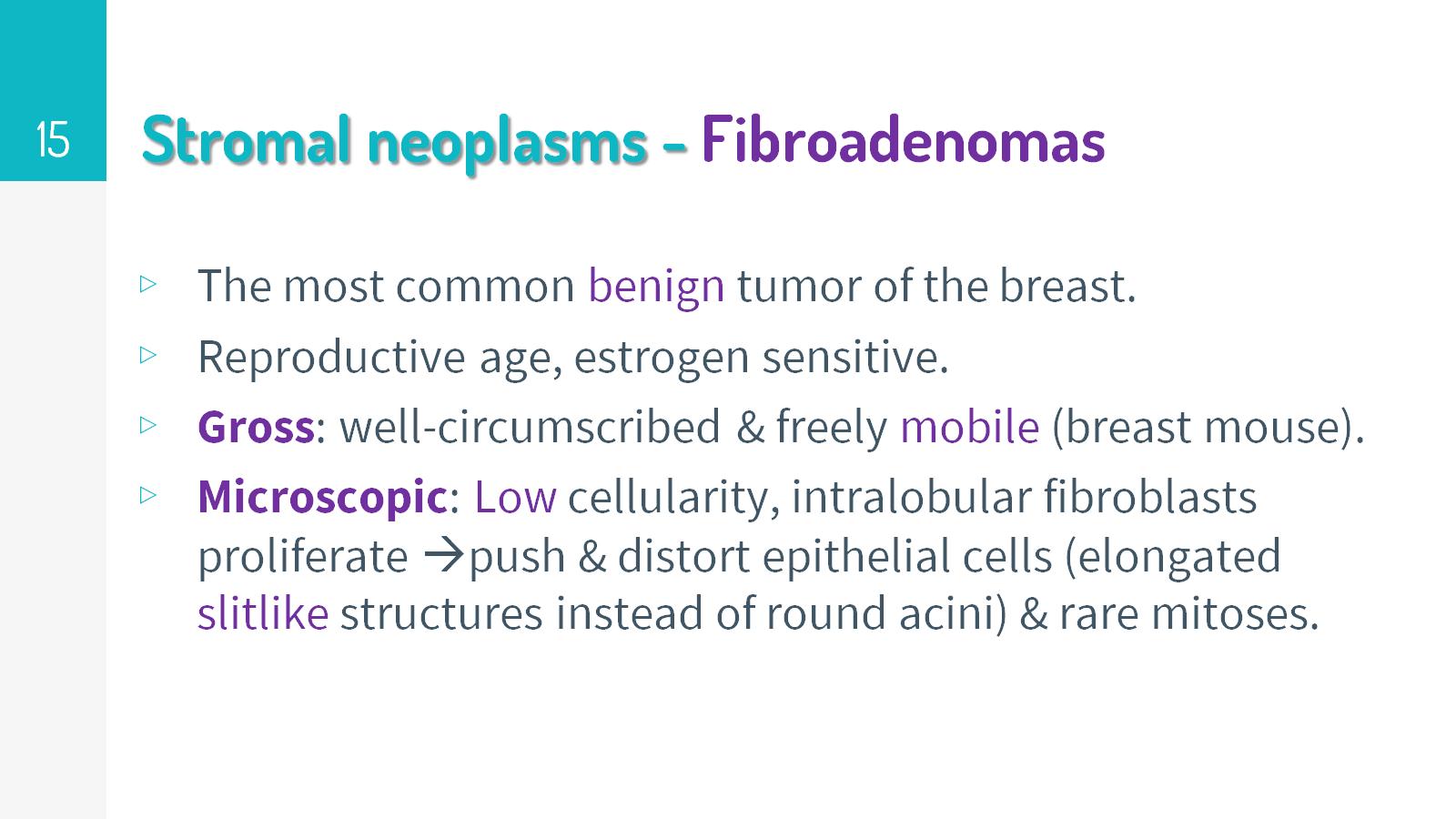 Stromal neoplasms - Fibroadenomas
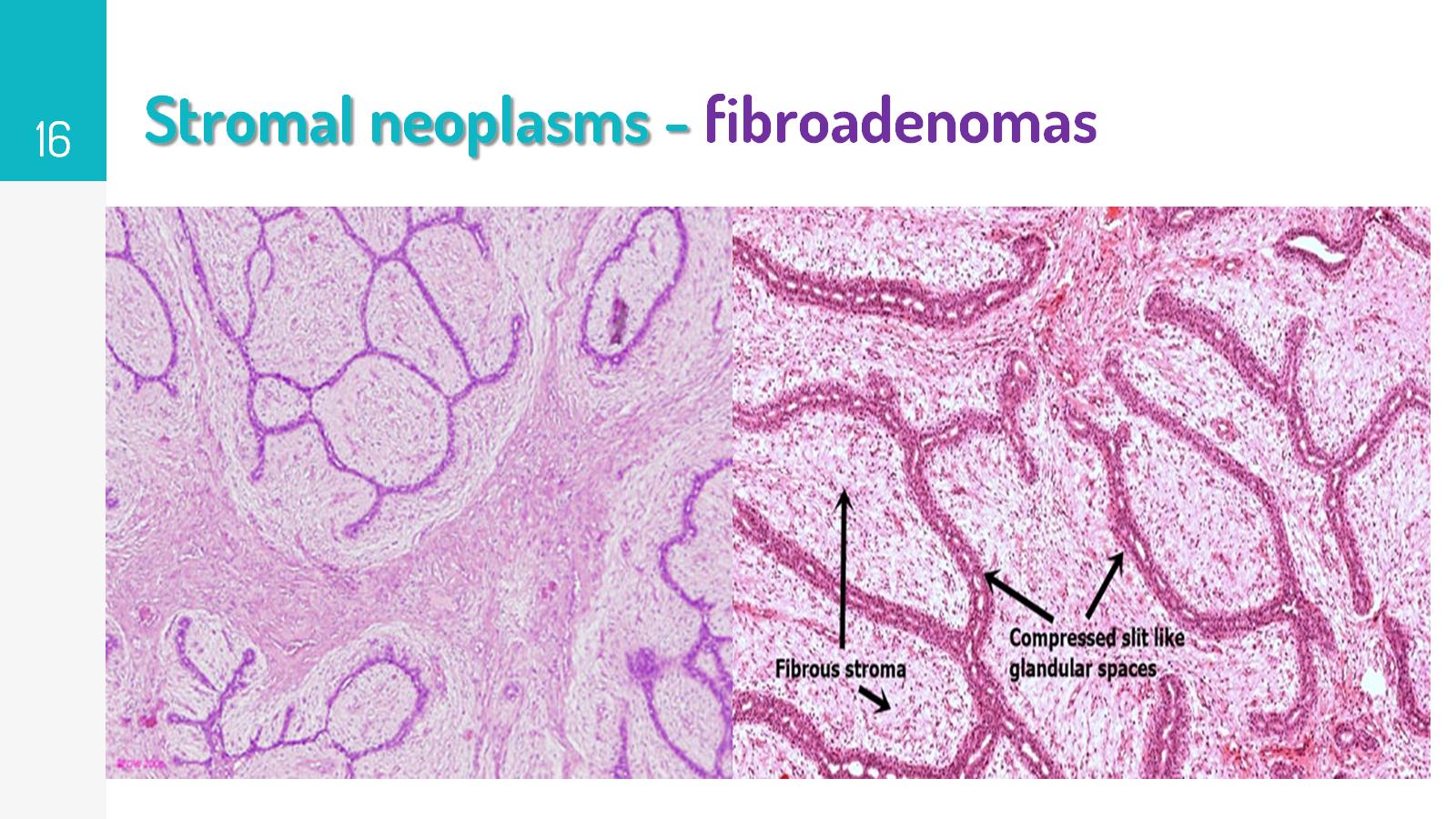 Stromal neoplasms - fibroadenomas
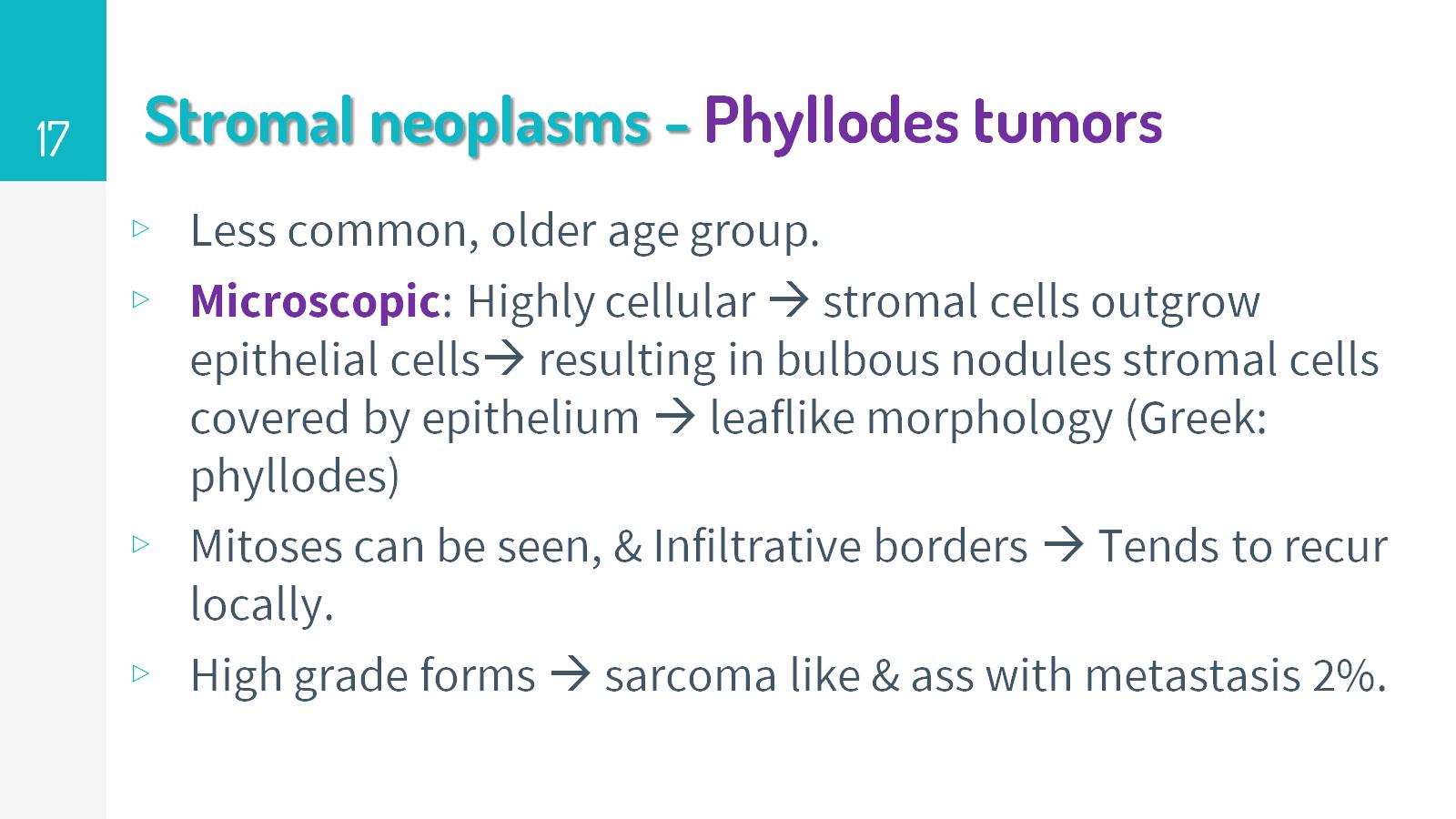 Stromal neoplasms - Phyllodes tumors
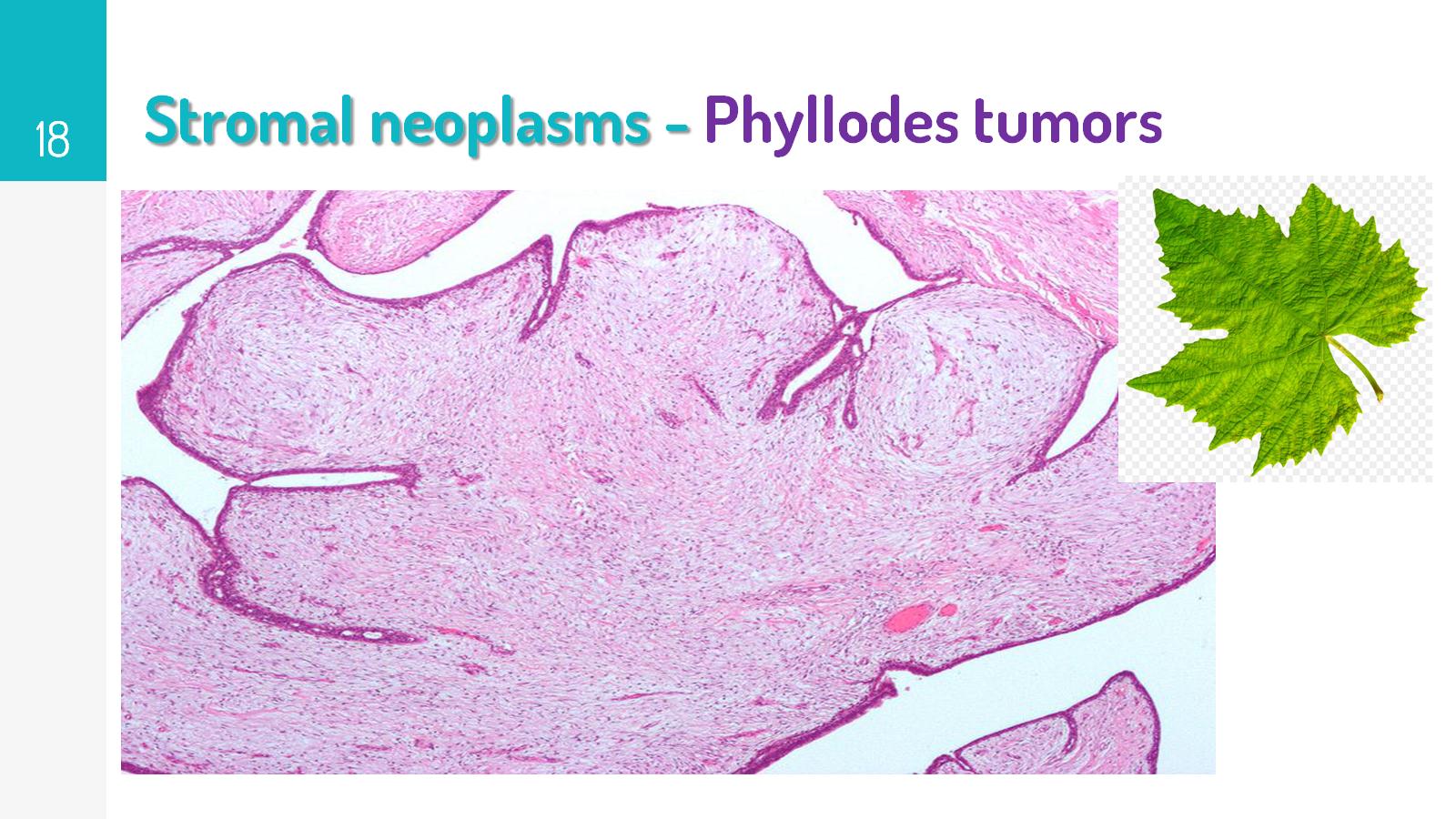 Stromal neoplasms - Phyllodes tumors
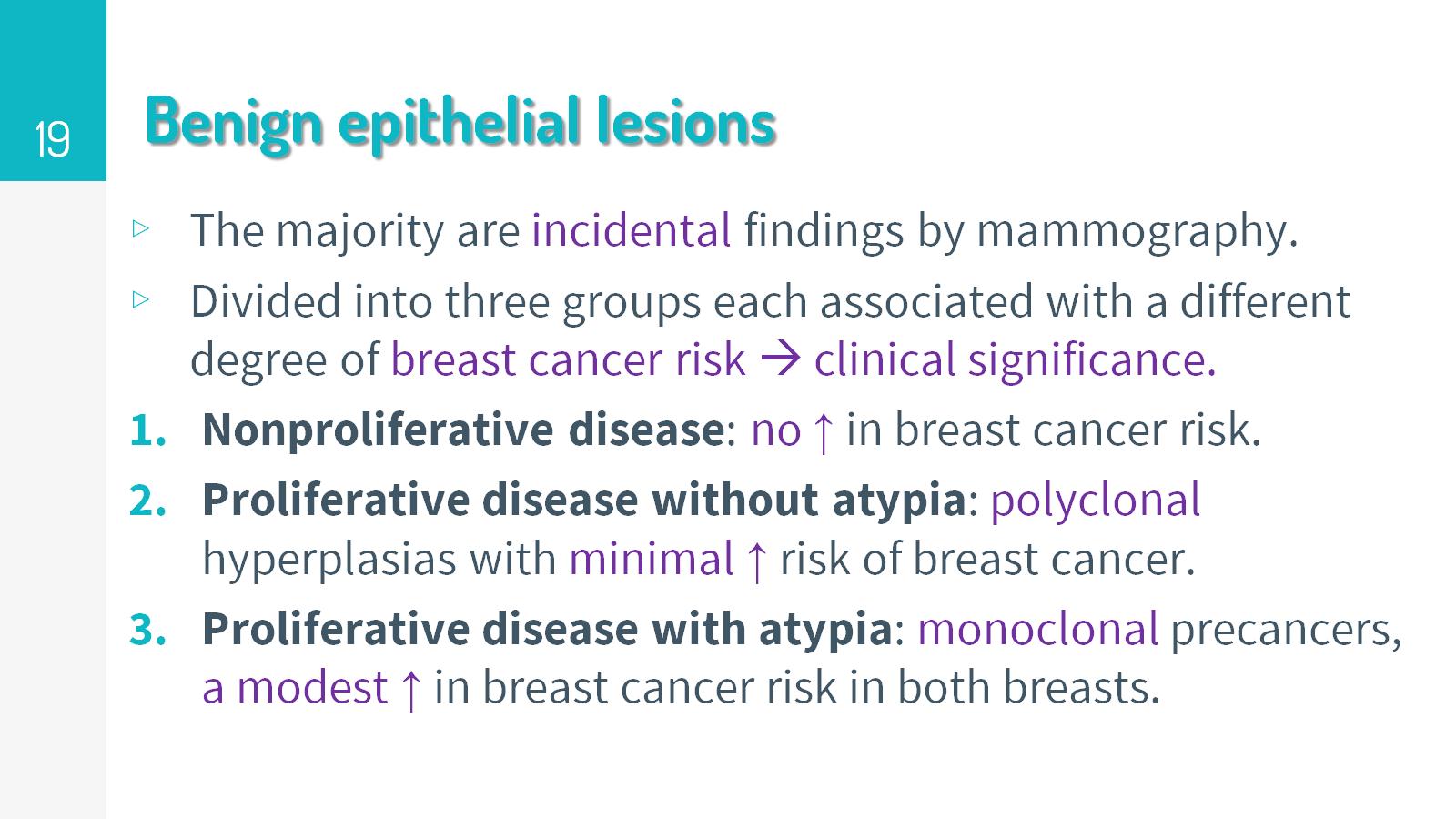 Benign epithelial lesions
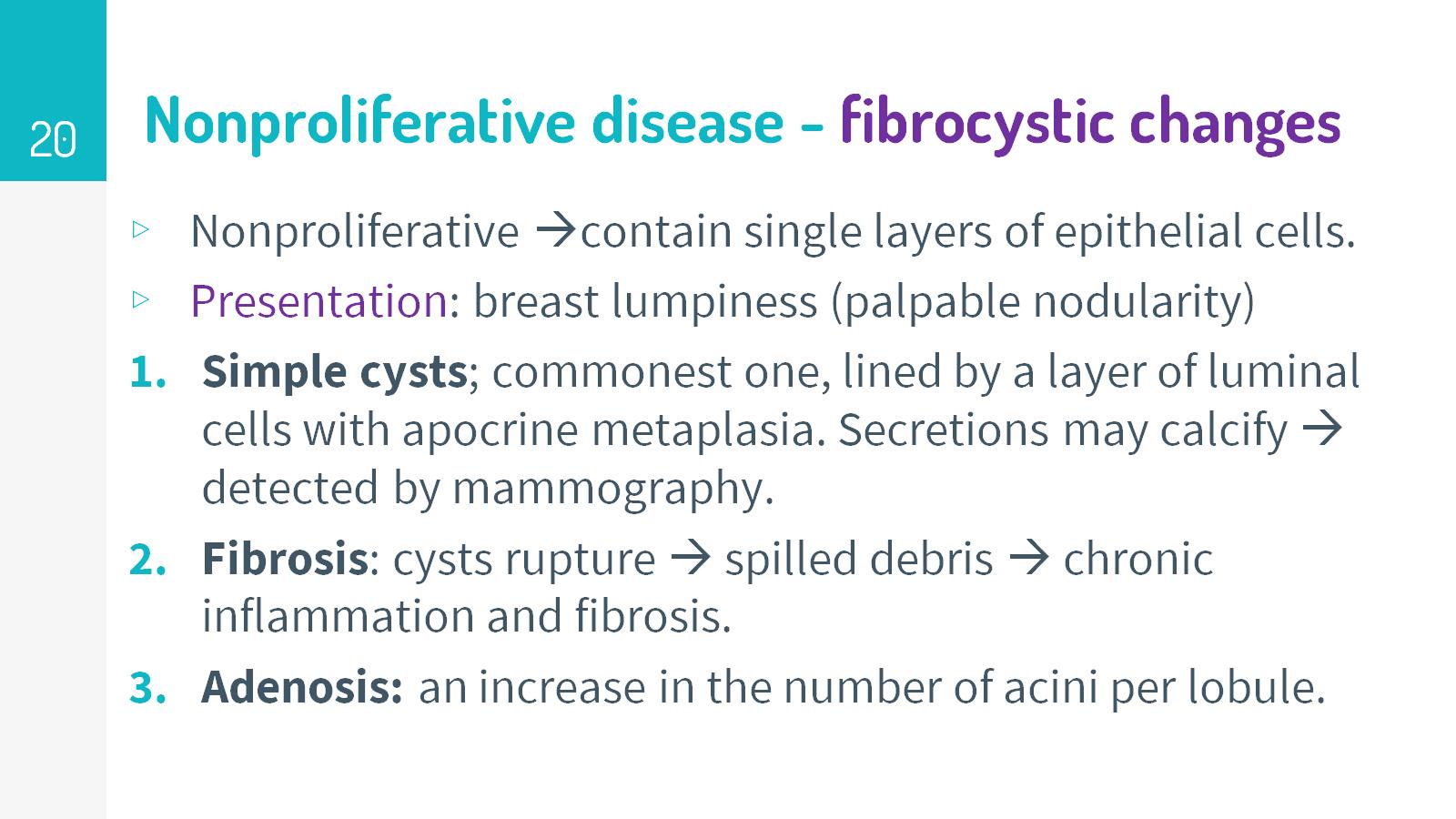 Nonproliferative disease - fibrocystic changes
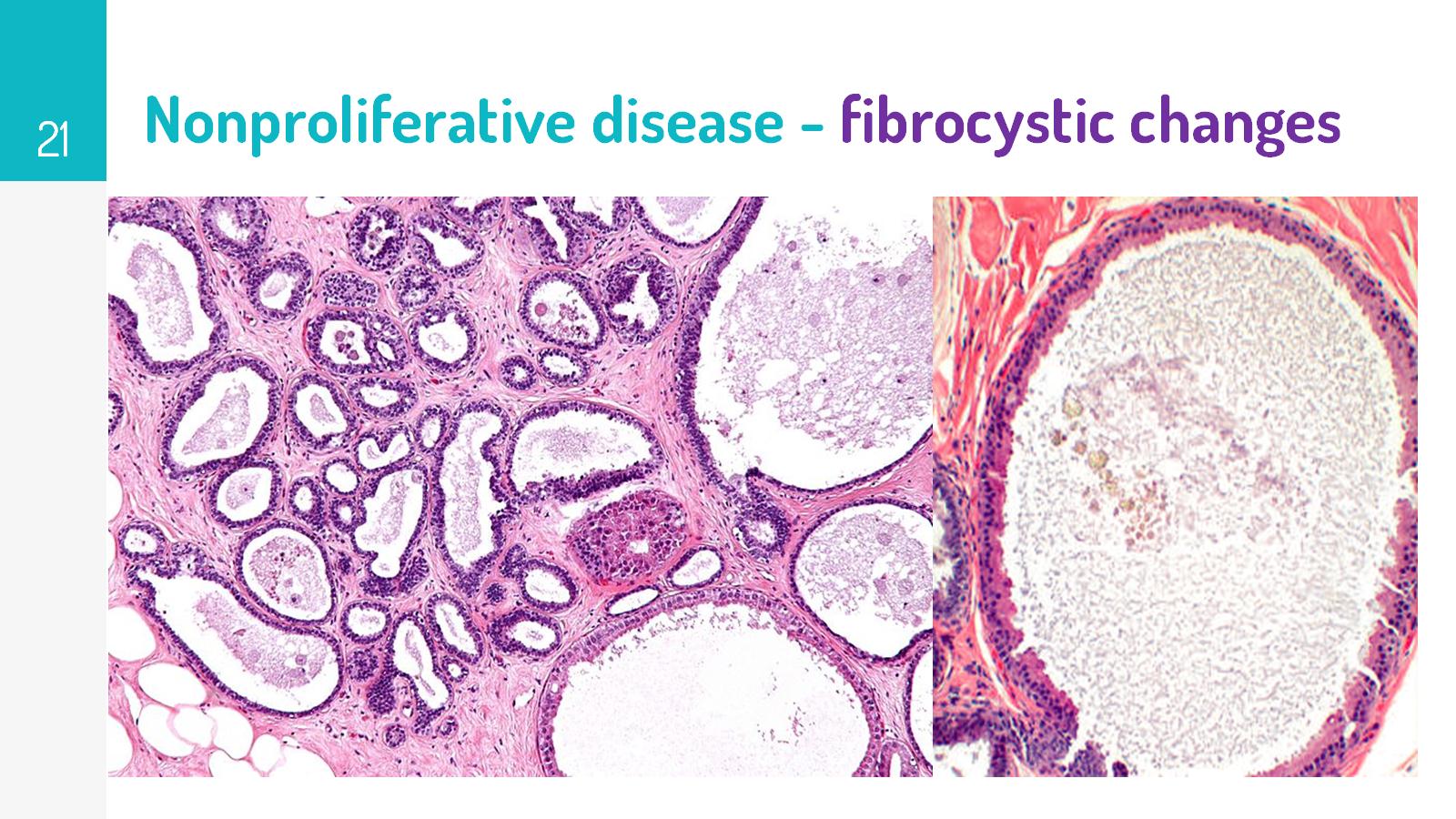 Nonproliferative disease - fibrocystic changes
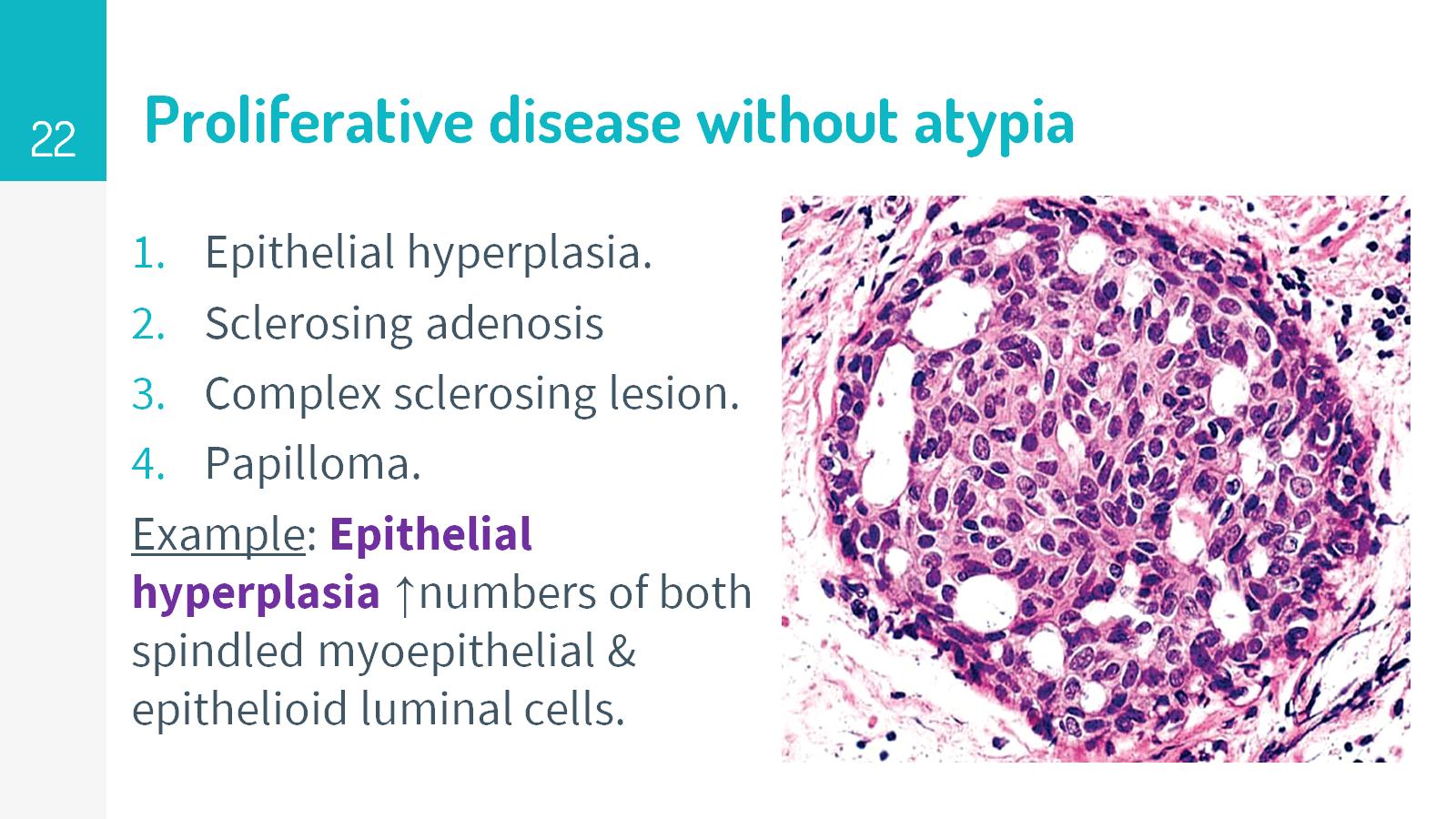 Proliferative disease without atypia
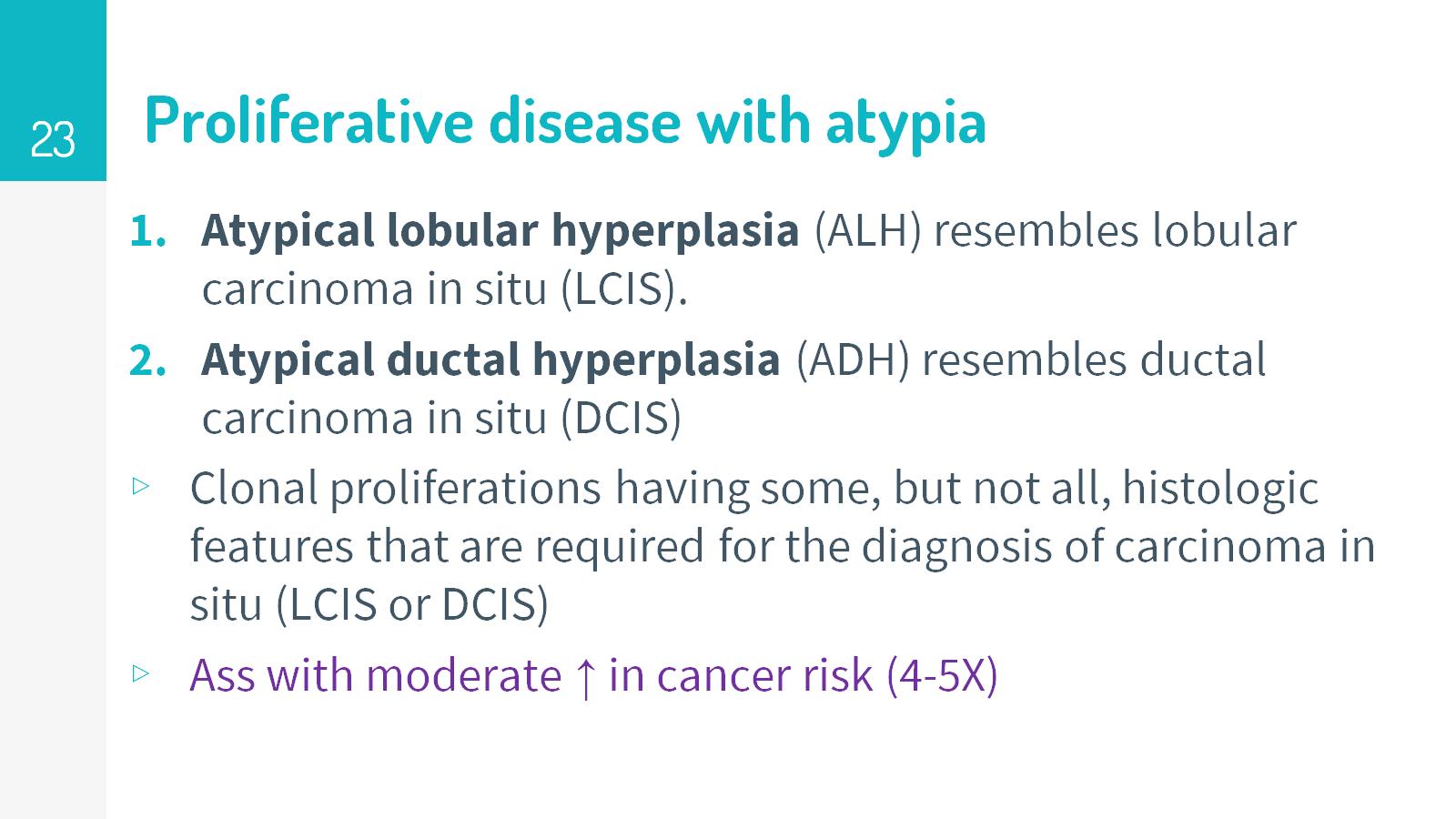 Proliferative disease with atypia
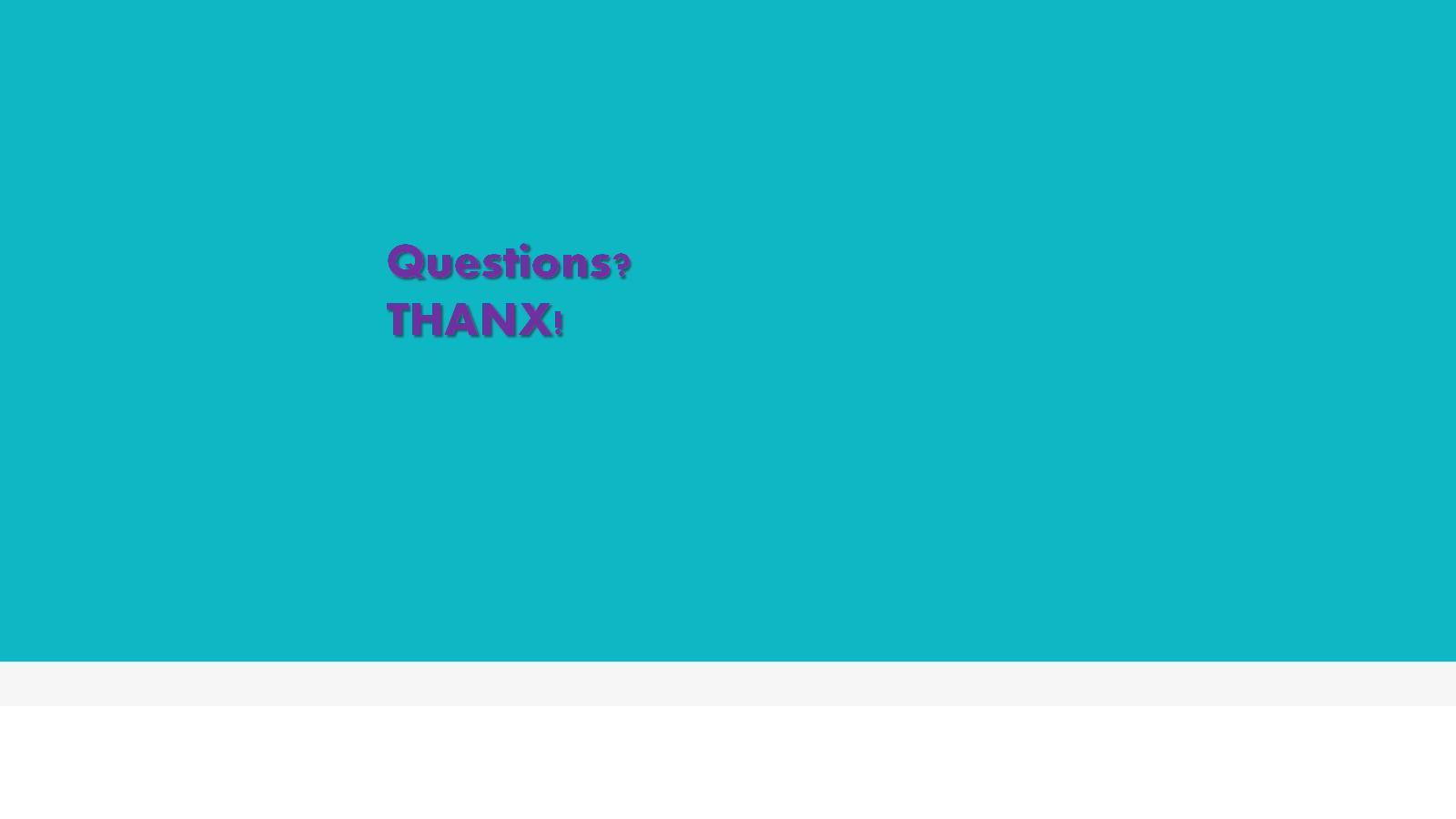